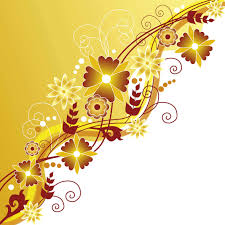 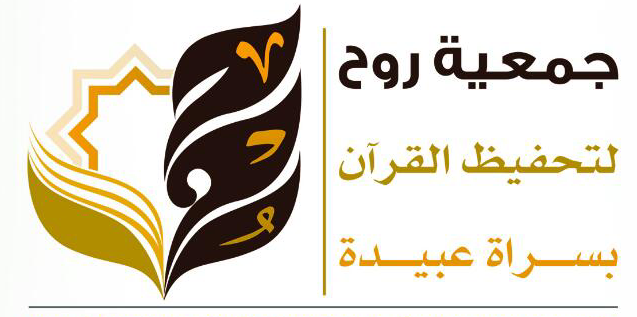 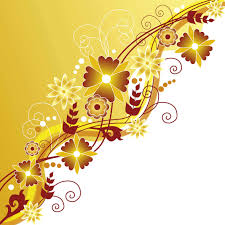 التقرير السنوي
2021 م
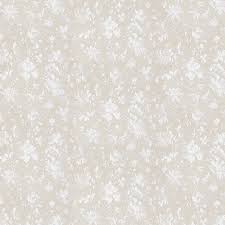 قسم الإشراف والاختبارات
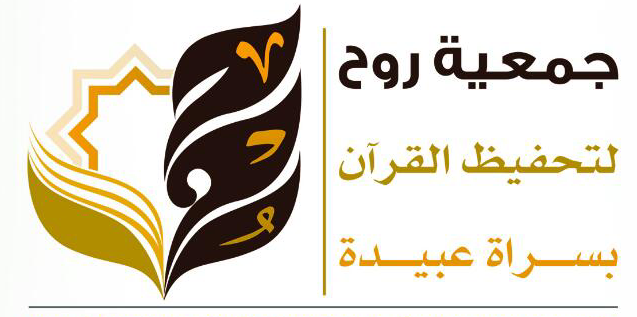 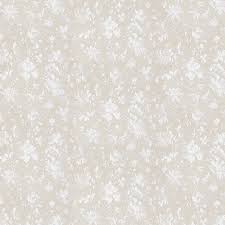 قسم الإشراف والاختبارات
إنجازات قسم الإشراف والاختبارات
إقامة دورات تدريبية للمعلمين
المشاركة في مسابقة الملك سلمان
اختبارات الطلاب الحفاظ
إقامة مسابقة نرتقي 2
دورة الأئمة الحفاظ
اللقاء الختامي لمعلمي الحلقات
اختبارات المرحليات لطلاب الحلقات
المسابقة الثقافية
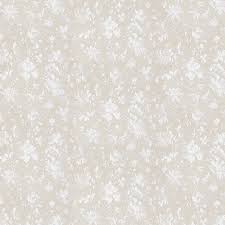 إحصائيات قسم الإشراف والاختبارات لعام 2021 م
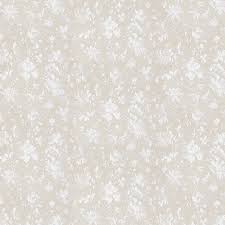 أسماء حفاظ 2021م
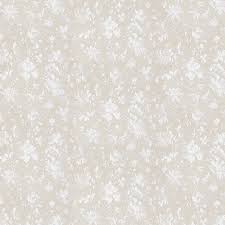 تابع : أسماء حفاظ 2021م
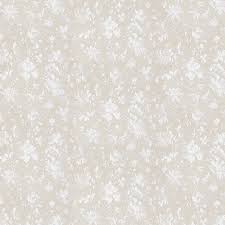 تابع : أسماء حفاظ 2021م
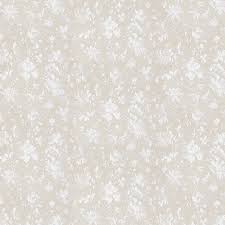 قسم الشؤون النسائية
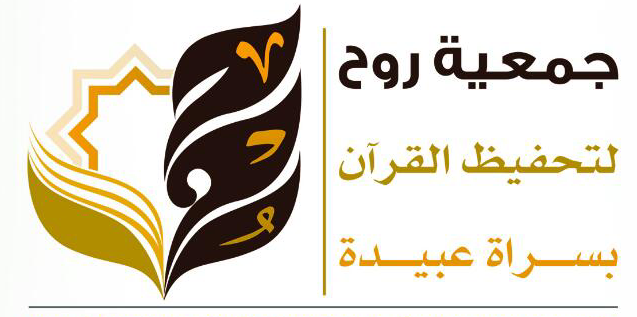 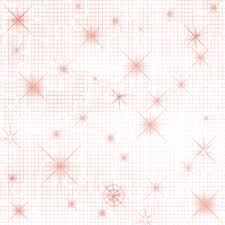 أولاً : الحلقات النسائية المسائية
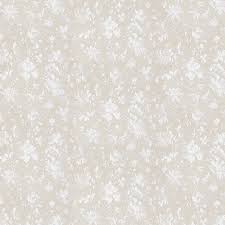 ثانياً : الدور النسائية الصباحية
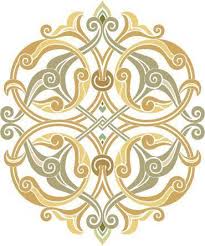 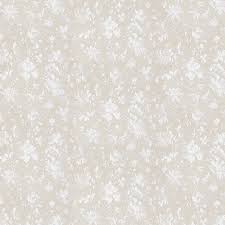 أسماء الحافظات لعام 2021م
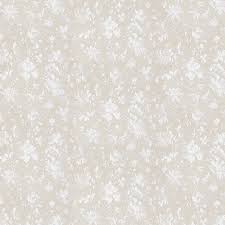 أسماء الحافظات لعام 2021م
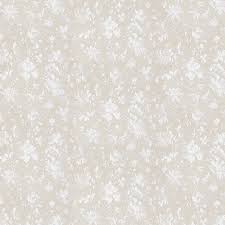 أسماء الحافظات لعام 2021م
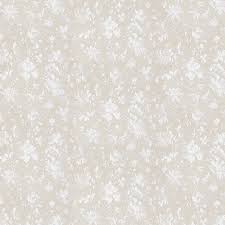 أسماء الحافظات لعام 2021م
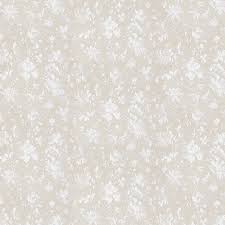 أسماء الحافظات لعام 2021م
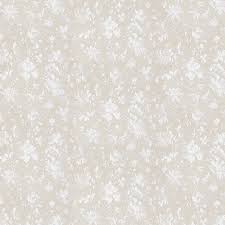 قسم الإعلامية
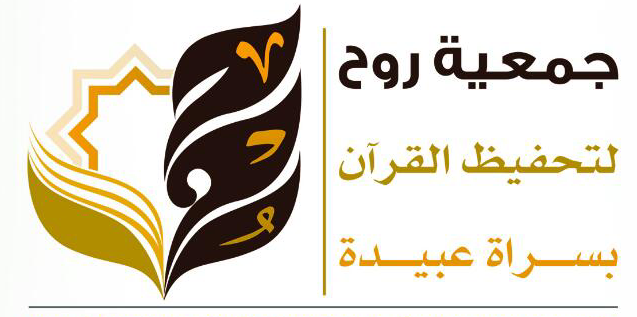 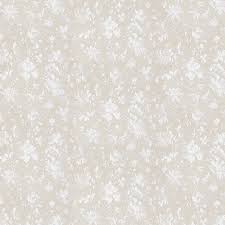 قسم الاعلام وخدمة المجتمع
التنسيق الاعلامي
مع الجهات المماثلة في المنطقة
تجهيز
المطبوعات
الورقية الخاصة 
بالجمعية
تفعيل
وسائل التواصل
الاجتماعي
تصميم اللوحات الإعلانية للجمعية
إعداد وطباعة التقويم 
السنوي